晚安感謝爸媽協助孩子上線您辛苦了
請成功上線的寶貝可以釘選
簡報
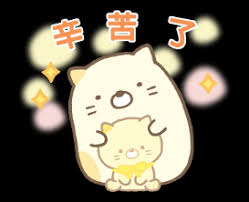 博、 傅、 傳●	爸爸是個( )學多聞的教授。●	吳寶春是個有名的麵包師( ) 。●	網路( )播資訊非常迅速。
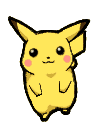 ●	爸爸是個(博)學多聞的教授。●	吳寶春是個有名的麵包師(傅) 。●	網路(傳)播資訊非常迅速。
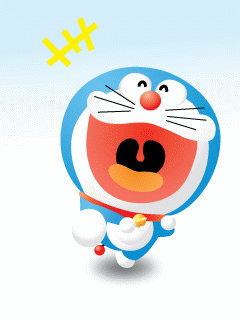 持、侍、待
●	皇宮外都有(   )衛在站崗。
●	這一波寒流可能要(   )續一陣子了。
●	她在這裡(   )沒多久，就吵著要回家。
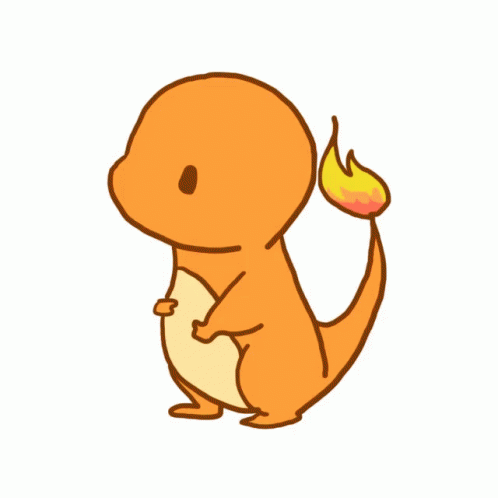 ●	皇宮外都有(侍)衛在站崗。
●	這一波寒流可能要(持)續一陣子了。
●	她 (待)在這裡沒多久，就吵著要回家。補充:等待
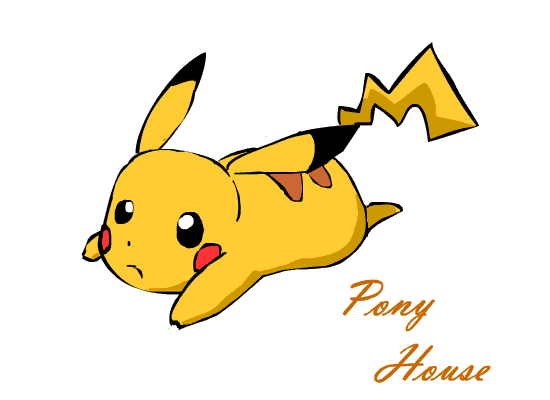 鋼、剛、綱●	這個容器是不銹(   )做成的。●	(   )才一陣轟隆聲，不知什麼東西從天而降？●	寫作文時要先擬好大(   )，文章才會井然有序。
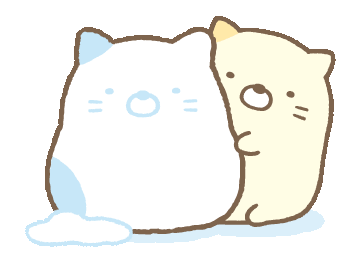 ●這個容器是不銹(鋼)做成的。●(剛)才一陣轟隆聲，不知什麼東西從天而降？●寫作文時要先擬好大(綱)，文章才會井然有序。
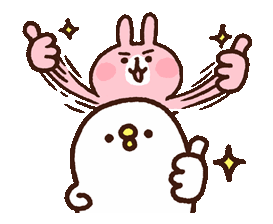 裁、栽、截
●	我趕在(     )止日之前，完成比賽報名了。
●	媽媽在後院種了許多香草盆(     )。
●	姑姑穿的旗袍剪(     )合身，非常好看。
●	我趕在(截)止日之前，完成比賽報名了。
●	媽媽在後院種了許多香草盆(栽)。
●	姑姑穿的旗袍剪(裁)合身，非常好看。
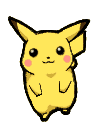 摸、 模、漠
●	撒哈拉沙(   )位於非洲北部。
●	他對人很冷(   )，以致於很少朋友跟他來往。
●	姐姐在房間裡東(  )西(  )，不知在忙什麼？
●弟弟很喜歡收集(   )型。
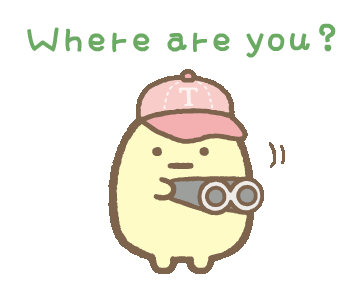 ●	撒哈拉沙(漠)位於非洲北部。
●	他對人很冷(漠)，以致於很少朋友跟他來往。
●	姐姐在房間裡東(摸)西(摸)，不知在忙什麼？
弟弟很喜歡收集(模)型。
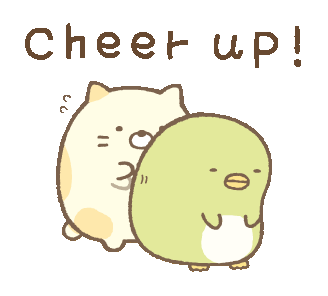 螢、營、瑩
●	這個星期六，我們要去野外露(     )。
●	這顆寶石真是晶(    )剔透。
●	夏天的夜晚，河堤上處處可見(     )火蟲的蹤跡。
●我們的電腦(   )幕已經壞掉了。
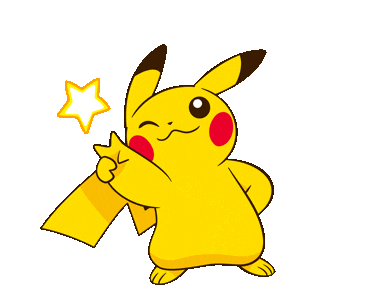 ●	這個星期六，我們要去野外露(營)。
●	這顆寶石真是晶(瑩)剔透。
●	夏天的夜晚，河堤上處處可見(螢)火蟲的蹤跡。
●我們的電腦(螢)幕已經壞掉了。
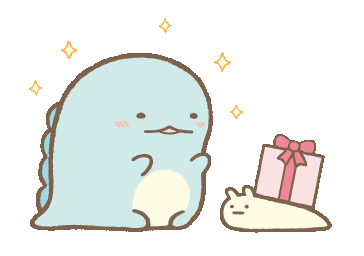 (   )	「他拿汽車當成抵押的□物，向銀行□款。」□中應該填入：　貸、貨　貨、貸　資、貸　貨、代
「他拿汽車當成抵押的貨物，向銀行貸款。」
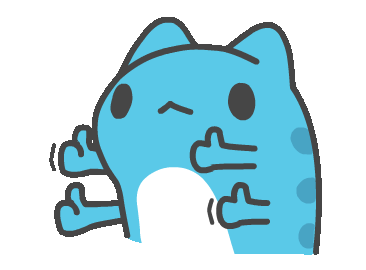 (   )下列哪個「應」字的讀音與其他的不同？　答應　應當　應邀　應徵
答應　應當　
應邀　應徵
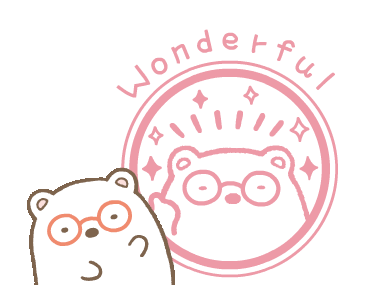 (    )「哥哥的電□壞了不能寫報告，讓他很苦□。」□中應該填入：　腦、腦　惱、惱　腦、惱　惱、腦
「哥哥的電腦壞了不能寫報告，讓他很苦惱。」
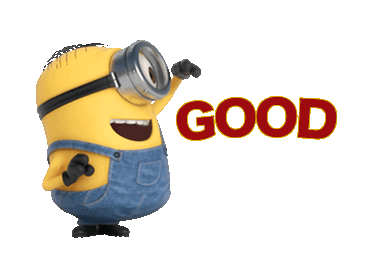 (    )下列哪個「教」字的讀音與其他的不同？　宗教　
 教書　教學　教授
宗教　教書　
教學  教授
(   )下列哪個「重」字的讀音與其他的不同？　重鎮　重病　敬重　重複
重鎮　重病
敬重　重複
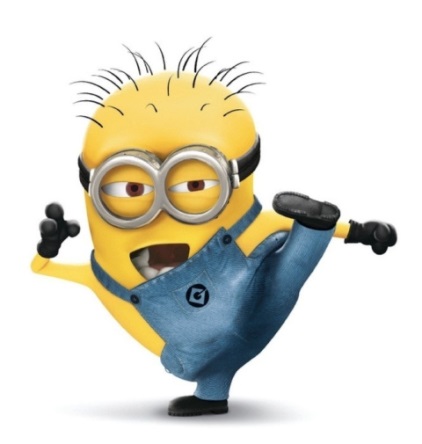